Государственная итоговая аттестация
Барская Анна Валерьевна, 
заведующий отделом аспирантуры и докторантуры
14.02.2024
Государственная итоговая аттестация
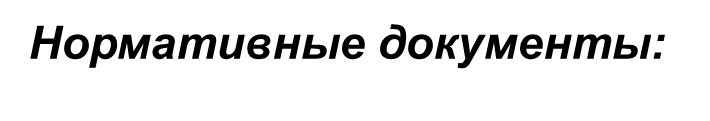 Приказ Министерства образования и науки РФ от 18.03.2016 г. № 227  
«Об утверждении Порядка проведения государственной итоговой аттестации по образовательным программам высшего образования – программам подготовки научно-педагогических кадров в аспирантуре (адъюнктуре), программам ординатуры, программам ассистентуры-стажировки»

Приказ ТПУ от 21.03.2017 № 29/од «Положение о порядке проведения государственной итоговой аттестации по образовательным программам высшего образования  – программам подготовки научно-педагогических кадров в аспирантуре ТПУ

ГОСТ Р 7.0.11-2011 «Диссертация и автореферат диссертации. Структура и правила оформления»
Государственная итоговая аттестация
В результате
Проверка уровня сформированности компетенций, определенных ФГОС и ООП ТПУ.
Универсальных компетенций
Общепрофессиональных компетенций
Профессиональных компетенций
Задачи ГИА
Присвоение квалификации «Исследователь. Преподаватель-исследователь»
 
Выдача Диплома об окончании аспирантуры
Государственная итоговая аттестация
Сроки проведения ГИА с 20 мая по 28 июня 2024 г.
Государственный экзамен
Научный доклад об основных результатах научно-квалификационной работы (НКР)
Между этапами 
не менее 7 дней
НКР должна соответствовать критериям, установленным для диссертации на соискание ученой степени кандидата наук

Результаты НКР должны быть опубликованы в научных рецензируемых изданиях, определенных Перечнем ВАК
не менее 3-х  для социально-экономических и гуманитарных наук;
не менее 2-х  для технических и естественных наук.
проходит в форме защиты 
научно-педагогического проекта, 
в котором аспирант должен продемонстрировать компетенции:

педагогические (курс лекций, модуль дисциплины, лабораторный практикум, учебно-методическая документация и др.) 
исследовательские (стажировка, планирование и обработка эксперимента, литературный обзор и др.) 

Проект представлен в виде презентации
Государственная итоговая аттестация
Допуск к ГИА
До 15 апреля 2024 г. утверждается допуск к ГИА по представлению научного руководителя аспиранта  (отдел аспирантуры)
В этом приказе утверждаются:
тема научно-педагогического проекта (государственный экзамен)
тема научного доклада




Аспиранты не допущенные до ГИА отчисляются из аспирантуры (с 1 мая)
При наличии бюджетных мест возможно восстановление для прохождения ГИА не ранее, чем 1 год и не позднее, чем через 5 лет
!
Тема НД = теме НКР(диссертации) 
Тема НКР (диссертации) утверждается на Ученом совете школы в течении 3-х месяцев с момента зачисления в аспирантуру
Государственная итоговая аттестация
Государственная экзаменационная комиссия (ГЭК)
ГЭК создаются по специальности или по ряду специальностей, по направлению подготовки или по ООП, и действуют до конца календарного года
ГЭК состоит из председателя и членов комиссии. Председатель не работает в ТПУ, имеет ученую степень доктора наук по научной специальности, соответствующей направлению подготовки.
ГЭК состоит не менее чем из 5 человек, из которых не менее 50% не сотрудники ТПУ, имеют ученую степень в соответствующей области.
Заседание ГЭК правомочно, если в нем участвуют не менее 2/3 от числа членов. Решения ГЭК принимаются простым большинством голосов. При равном числе голосов председатель обладает правом решающего голоса.

Председатель апелляционной комиссии – ректор ТПУ.
В состав апелляционной комиссии включаются не менее 4 человек из числа НПР ТПУ, которые не входят в состав ГЭК.
Приказы:
До 31 декабря 2023 г. 
утверждаются председатели ГЭК 
(отдел аспирантуры)

До 15 апреля 2024 г. 
утверждается состав ГЭК и расписание (школа, отделение)
Государственная итоговая аттестация
Порядок представления научного доклада
За 1 месяц  до проведения НД текст НАУЧНОГО ДОКЛАДА в электронном и/или бумажном виде должен быть предоставлен 2 рецензентам:
первый рецензент – сотрудник ТПУ, имеющий ученую степень 
второй рецензент – не сотрудник ТПУ, имеющий ученую степень.

За 1 неделю до представления НД  текст НАУЧНОГО ДОКЛАДА должен быть проверен в системе «Антиплагиат» (ответственный – научный руководитель)
Структура НД = структуре автореферата
НКР = диссертация
!
В ЭБС выставляем только АННОТАЦИЮ к научному докладу
Государственная итоговая аттестация
В ГЭК предоставляются следующие документы
1. НКР (диссертация)
2. Научный доклад (автореферат)
3. Аннотация (для размещения в ЭБС)


приказ об утверждении темы НД (должна совпадать с темой НКР);

 отчет о проверке текста НД в системе «Антиплагиат»;

внешняя и внутренняя рецензия с оценкой;

отзыв научного руководителя с оценкой.


tpu.ru / Аспиранту / Обучающемуся в аспирантуре / Бланки и документы
Государственная итоговая аттестация
Процедура представления научного доклада
доклад автора (до 20 минут)
выступление и вопросы от членов ГЭК 
2 рецензии и отзыв научного руководителя

На каждого аспиранта заполняется:
протокол по приему государственного экзамена 
протокол по представлению научного доклада. 
протокол о присвоении квалификации «Исследователь. Преподаватель-Исследователь».

Результаты ГЭ и представления НД по выполненной НКР определяются оценками: «отлично», «хорошо», «удовлетворительно», «неудовлетворительно». 

Решение ГЭК объявляется аспиранту в тот же день.

Аспиранты, не прошедшие ГИА в связи с неявкой по неуважительной причине или в связи с получением оценки «неудовлетворительно», отчисляются из ТПУ.
Рекомендуемая продолжительность – 45 мин.
Государственная итоговая аттестация
Повторное прохождение ГИА
Аспиранты, не прошедшие ГИА по уважительной причине 
               (временная нетрудоспособность, исполнение общественных или государственных обязанностей, вызов в суд и др.) 
вправе пройти ее в течение 6 месяцев при условии представления подтверждающего документа.

Аспиранты, не прошедшие одно испытание по уважительной причине, допускаются к сдаче следующего испытания.

Аспиранты, не прошедшие ГИА по неуважительной причине, могут повторно пройти не ранее чем через 1 год и не позднее чем через 5 лет.

Для повторного прохождения ГИА необходимо восстановиться в ТПУ на период времени, предусмотренный календарным учебным графиком для ГИА по соответствующей ООП.